هموگلوبین



ژن های گروه بتا روی کرومزوم 11




ژن های گروه آلفا  روی کروموزوم 16
هم
تترامر :تشکیل شده از دو دایمر که هر دایمر از یک گلوبین خانواده آلفا و یک گلوبین خانواده بتا تشکیل شده
گلوبین
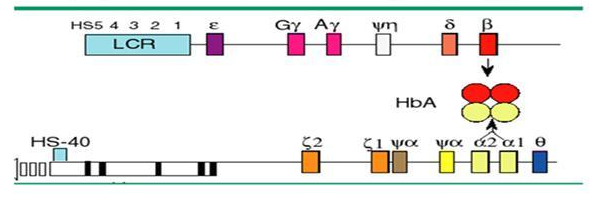 Hb A (α2 β2 ):97%
Hb Gower-1   ζ2 ε2

Hb Portland   ζ2γ2 

Hb Gower-2    α2 ε2
Hb A 2 (α2 δ2): 1.5 – 3.5%
Hb F (α2 γ 2 ):0.8%
تالاسمی
کاهش MCV  و MCH
کاهش یا فقدان زنجیره های نرمال گلوبین
                                                             عدم تعادل  زنجیره های گلوبین  سالم و رسوب آنها که باعث                                                                    همولیز و خونسازی غیر موثر می شود


β  - تالاسمی / α- تالاسمی / δβ- تالاسمی و ...
طبقه بندی بالینی : ماژور – اینتر مدیا و مینور (حامل یا خصیصه)


هنگامی که یک ژن آلفا حذف شود  بصورت         α+ 



هنگامی که دو  ژن آلفا حذف شود  بصورت         α0
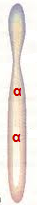 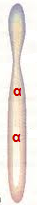 آلفا تالاسمی
سندرم های تالاسمی آلفا:

حذف یک ژن آلفا (حامل خاموش) :  هتروزیگوت   α+            یا              α α  /  α -      

حذف دو  ژن آلفا (تالاسمی مینور):    α - /  α -           یا            α α  /  - - 

حذف  سه ژن آلفا (بیماری هموگلوبین H ) :         - -  /  α - 

 حذف چهار ژن آلفا : با حیات منافات دارد و باعث هیدروپس  فتالیس  می شود.
در عدم حضور آلفا ، زنجیره های گاما و بتا با  خودشان باند شده و    Hb H   (( β4
هموگلوبین بار ت (  (γ4
آلفا تالاسمی
α
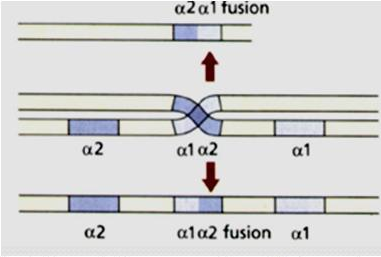 کراسینگ آور نامتساوی در تقسیم میوز باعث ایجاد یک کروموزوم با یک ژن آلفا و یک کروموزوم با سه ژن آلفا می شود.

جهش های غیر حذفی آلفا       α T
α
α
α
α cs
αTα / α α
به علت جهش در کدون پایان ژن آلفا : زنجیره آلفا با 31 اسید آمینه بیشتر تولید می شود.
α cs
آلفا تالاسمی
Constant spring هموگلوبین
در اثر ایجاد یک کدون خاتمه غیر عادی، زنجیره آلفا 31 اسید آمینه بیشتر دارد.

mRNAبسیار ناپایدار است و فنوتیپ تالاسمی ایجاد می شود.  

 شایع ترین واریان طویل شدن زنجیره آلفا است. 

باعث آنمی خفیف می شود.

در الکتروفورز قلیایی کندتر از A2 حرکت میکند. 

Hb CS در آسیای جنوب شرقی شایع است و در 50% موارد Hb H یافت می شود. αCSα/ --
بتا تالاسمی
β 0
در یک فرد نرمال 2 کروموزوم 11و بنابراین 2 ژن بتا وجود دارد.  ββ


197  نوع جهش(point  mutation)







اشکال دیگر نقص در زنجیره گلوبین β
عدم تولید mRNA
عدم ساخت زنجیره گلوبین
تولید mRNA  غیر عملکردی
کاهش تولید mRNA
کاهش ساخت زنجیره گلوبین
تولید mRNA  ناپایدار
0δβ
β +
δβ 0
(هموگلوبین لپور)δβ +
بتا تالاسمی
بتا تالاسمی ماژور) کم خونی کولی)


کم خونی بسیار شدید / نیازمند تزریق خون منظم/ پس از 6 ماهگی نمایان می شود.

علت : کاهش بسیار شدید یا عدم تولید β   :  کاهش هموگلوبین / همولیز و خو نسازی غیر موثر در اثر رسوب زنجیره های آلفا

علایم کلینیکی:

اسپلنومگالی / رنگ پریدگی – یرقان/ رسوب بیلی روبین در پوست /اتساع فضای مغز استخوان 
کم  خونی و افزایش برون ده قلب
Iron over load : در یافت خون مکرر و افزایش جذب آهن
 رسوب آهن در قلب و کبد و پانکراس و غدد درون ریز
δβ+ / δβ+
β +/β +
β 0 /β 0
بتا تالاسمی
گستره ی خون محیطی:
آنیزوسایتوز و پویکیلوسایتوز شدید/ تارگت سل/ شیستوسیت/ NRBC / هاینز بادی / کابوت رینگ /سیدروسیت/ پروتوپرفورین روی   ZPP:
  
مغز استخوان:
 هایپرپلازی شدید/ افزایش ذخیره آهن / سلول های شبه گوشه/ نرموبلاستها با سیتوپلاسم هیپوکروم

الکتروفورز هموگلوبین  






افزایش نسبت A2 / A
نرمال
β/β
β 0 /β 0
δβ+ / δβ+
β +/β +
بتا تالاسمی
β /β +
β / δβ+
β /β 0
β /δβ0
بتا تالاسمی
بتا تالاسمی اینترمدیا
شدت علایم کمتر از ماژور/ نیاز به تزریق خون منظم نیست/ میزان هموگلوبین بالاتر


بتا تالاسمی minima
    β/β silent 
کاهش بسیار جزئی زنجیره بتا / الکتروفورز H b ، اندکس های گلبول قرمز نرمال است/ فاقد علایم بالینی 


تالاسمی         یا هموگلوبین لپور
به دلیل کراسینگ آور و ادغام ژنی در میوز ژن         ایجاد می شود.
β +/β +
β+ / δβ+
β +/δβ 0
δβ 0 /δβ0
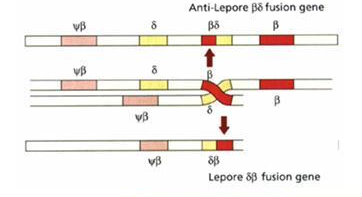 δβ+
δβ
تولید هموگلوبین لپور    α 2/δβ2
 
زنجیره δβ تحت کنترل پرومتور ژن δ تولید می شود ، ضعیف بودن این پروموتور باعث کاهش تولید زنجیره δβ می شود ، همچنین تولید Hb F  اندکی افزایش می یابد در نتیجه فنوتیپ تالاسمی ایجاد می شود.

در حالت هموزیگوت : 
   تالاسمی ماژور
Hb لپور: 15-10%    90-85%Hb F:    


در حالت هتروزیگوت :
تا لاسمی مینور

Hb لپور: 10%      3-2%Hb F:      Hb A2: 2%        مابقی Hb A:
δβ+ / δβ+
β / δβ+
تالاسمی δβ0
نام دیگر تالاسمی F
علت آن یک حذف بزرگ بوده که ژن های β وδ  را درگیر کرده است.    
تولید زنجیره گاما به صورت جبرانی افزایش دارد و افزایش هموگلوبین F بصورت نسبی کمبود β را جبران می کند.   

هموزیگوت   
تمامی هموگلوبین از نوع F می باشد
فنوتیپ اینترمدیت خفیف 



هتروزیگوت

%  Hb A2: 2/4      Hb F: 5-20%        مابقی : Hb A
 
مینور : بدون علایم بالینی
δβ 0 /δβ0
β /δβ0
تداوم ارثی هموگلوبین جنینی ( HPFH)
گروه هتروژن از اختلالات که با کاهش سنتز زنجیره های  β وδ همراه بوده اما افزایش تولید زنجیره گاما تقریبا به طور کامل کمبود را جبران می کند.

در نوع هموزیگوت و هتروزیگوت آن علایم بالینی وجود ندارد.


دو نوع HPFH: 1-  نوع حذفی      2- نوع غیر حذفی 

 -  نوع حذفی   : کمپلکس ژنی   δβ   حذف شده است . انواع آن شامل: یونانی / ایتالیایی / هندی/ سیاهپوستان

     در نوع هموزیگوت : میکروسیت ، هیپوکروم / -Hb A2:  / 100% : Hb F 
    در نوع هتروزیگوت : اندکس ها نرمال/  Hb A2  :1% /  30-15% : Hb F / مابقی Hb A
                              توزیع هموگلوبین F پان سلولار است
تداوم ارثی هموگلوبین جنینی ( HPFH)
نوع غیر حذفی(پان سلولار) : در ژن Gγ یا Aγ  یک موتاسیون ایجاد می شود در نتیجه تولید γ زیاد و تولید β    و   δ کاهش می یابد 



تولید زنجیره بتا از این کروموزوم کاهش می یابد اما قطع نمی شود.
در فرم های مختلف تولید Hb F بین 31-3% می شود.
نوع سوئیسی از نوع غیر حذفی با  توزیع هتروسلولار Hb F
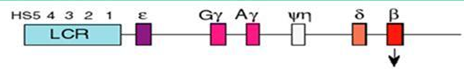 هموگلوبین کنیا (α 2/ γβ2  ) : فنوتیپ HPFH دارد.